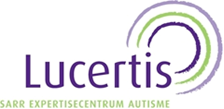 Autisme en onderwijs
Programma
Samenwerking onderwijs en GGZ
ASS denken en onderwijs 
Casuïstiek
Decentralisatie
Passend onderwijs, participatiewet en jeugdwet: 
Zorgplicht school, regionale samenwerkingsverbanden. (V)SO blijft bestaan
Wmo verantwoordelijk voor cliëntondersteuning in alle levensdomeinen aan mensen met een beperking
Gemeente verantwoordelijk voor mensen met arbeidsvermogen die ondersteuning nodig hebben. 
Jeugdzorg overgeheveld naar gemeenten 
Integraal aanbod: samenwerken!
Samenwerking onderwijs en GGZ
Schakel school/samenwerkingsverbanden (PO en VO) en wijkteams in
https://www.passendonderwijs.nl/wp-content/uploads/2015/06/Handreiking-onderwijs-en-zorg-gesprekshandleiding.pdf 
Deel kennis en expertise 
Bedenk dat school ook een clientsysteem is. Spreken een andere taal, probeer aan te sluiten! Motiveer!
Autisme begrijpen
Autisme begrijpen om te weten hoe  ondersteunen
Meer begrip betrokkenen
Algemene richtlijnen aanpak
Begrijpen
Waarneembare gedrag
Zintuigelijke ervaringen 
Manier van denken 


Aanpassen
Communicatie en structurering 
Aangepast prikkelaanbod
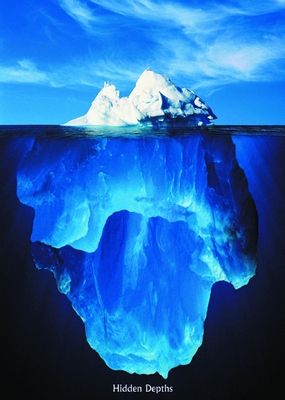 [Speaker Notes: Door uiteenlopende werksituaties waarin jullie te maken hebben met ASS, veel verschillende problemen. Handig om gedrag te begrijpen.]
IJsbergmetafoor
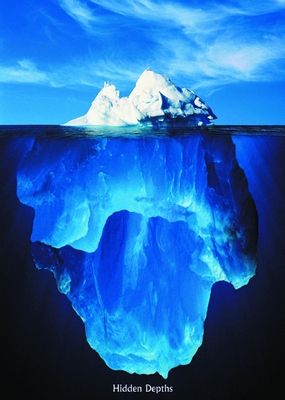 Waarneembaar gedrag 


Oorzaken 
- Zintuigelijke ervaringen
- Manier van denken
Begrijpenwaarneembaar gedrag
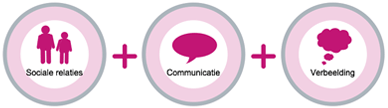 1. Kwalitatieve beperkingen in de
	  sociale interactie 

 	  2. Kwalitatieve beperkingen 
	  in de communicatie

 	  3. Beperkte zich herhalende 
	  stereotiepe patronen van gedrag, 		      	  	  belangstelling en activiteiten
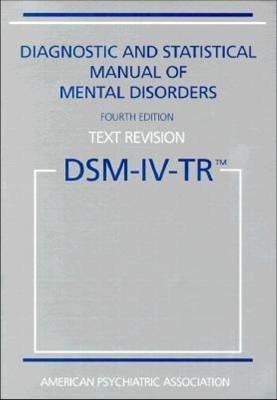 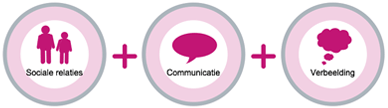 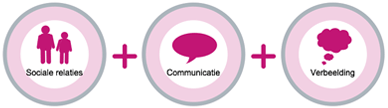 Begrijpenwaarneembaar gedrag
2. Stereotiepe 
gedragingen, en interesses

Herhaalde en stereotiepe bewegingen, gedragingen of spraak
Vasthouden aan routines en geritualiseerde gedragspatronen 
Gefixeerde en beperkte belangstellingen
Sensorische over- of ondergevoeligheid
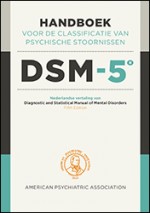 1. Sociale communicatie en interactie


Tekorten in sociaal-emotionele wederkerigheid
Tekorten in non-verbale communicatie
Tekorten in aangaan, onderhouden en begrijpen van relaties
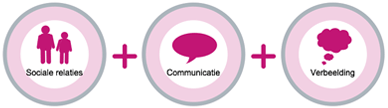 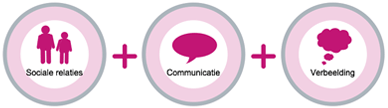 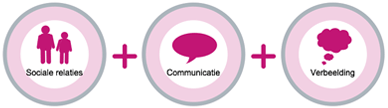 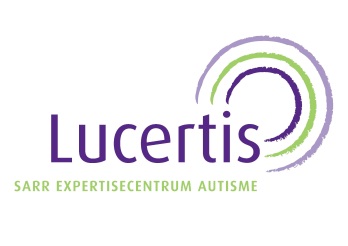 Begrijpenzintuigelijke ervaring en manier van denken
1. Abnormale prikkelverwerking
2. Gedetailleerde waarneming
3. Concreet denken / gemis aan verbeelding
1. Abnormale prikkelverwerking
Onder- of overgevoelig voor bepaalde prikkels:
tast
gehoor
zicht
reuk
smaak
snelheid en afstand
pijn
warmte/kou
evenwicht
honger/dorst
Moeite met het selecteren van prikkels (filteren)
Wouter Supergehoor
https://vimeo.com/58465924
Gevolgen???
http://www.participate-autisme.be/nl/videos.cfm?videos_id=10
[Speaker Notes: Mogelijke gevolgen van abnormale prikkelverwerking zichtbaar in gedrag:
• Overprikkeld raken; kinderen schermen zich af of worden erg druk/vluchtig in hun
gedrag.
Hoe kan je dit merken? Bijvoorbeeld niet reageren op opdracht.
 Snel afgeleid door prikkels (geluiden).
Bij elk geluid op kijken. Iets buiten horen, opstaan en naar buiten kijken.
 Moeilijk om favoriete prikkels te weerstaan.
Jongen helemaal gek van maan en zon. Op gordijn stonden toevallig deze
vormen. Kon alleen nog maar daar naar kijken.
 Gelijktijdig aanbieden van verschillende prikkels levert problemen op. Richten zich
maar op één prikkel, maar kunnen daarbij moeilijk beoordelen welke prikkel het
belangrijkst is.]
2. Gedetailleerde waarneming
Vanuit losse details beredeneren wat je
	 waarneemt
 Betekenisverlening vanuit losse details in
	 plaats van samenhang.
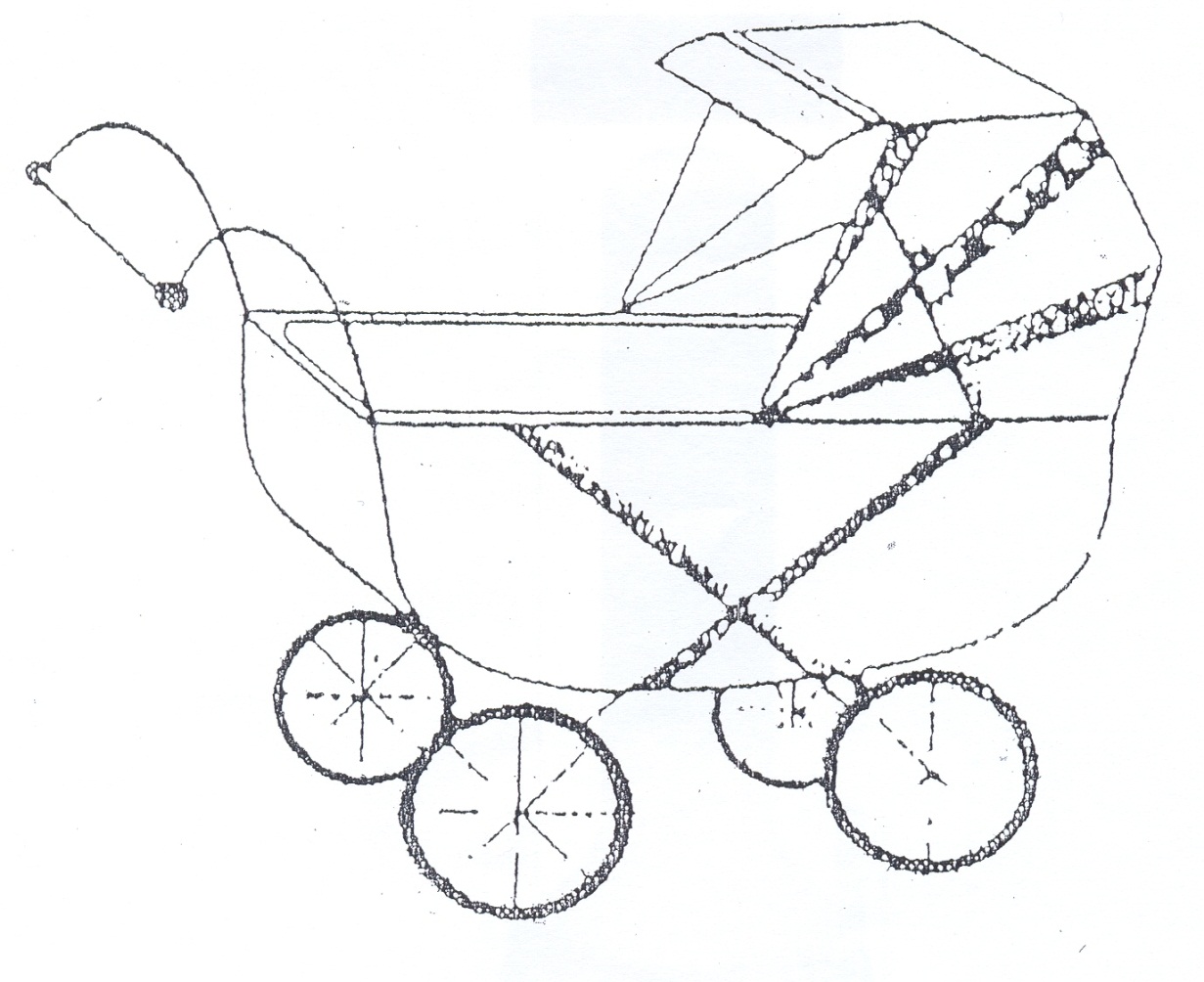 Gevolgen?
[Speaker Notes:  Kijken naar losse details in plaats van naar het geheel.
Kind benoemt alle losse dingen die hij ziet i.p.v. dat hij benoemt dat hij een
badkamer ziet.
 Volgen de rode draad niet maar pikken er een detail uit.
 Geen rekening houden met de context (ravioli)
 Ervaren chaos.
 Moeite met onderscheiden van hoofd en bij zaken.
 Moeite met oorzaak - gevolg relaties.]
3. Concreet denken / gemis aan verbeelding
Letterlijk opvatten van taal
Een sterk hier en nu denken: geen voorstelling kunnen maken van iets wat er niet is
Gevolgen?
[Speaker Notes: Moeite met taal die niet binnen de context past.
 Moeite met figuurlijke taal. Vatten taal heel letterlijk op. Zaken zoals grapjes en
sarcasme zijn hierdoor erg moeilijk.
Kan je het zout aangeven?
 Moeite met onduidelijke begrippen zoals bijna, eventjes, straks, sommige, enkele
enz
 Gebrek aan voorstellingsvermogen, moeite met fantasiespel. Functioneel omgaan
met materiaal.
Fantasiespel vraagt om het concrete los te laten. Dat gaat niet. Ze kunnen wel
precies het fantasiespel van anderen na doen (dat hebben ze concreet gezien).
Voorbeeld kleuter in gymles die niet net kan doen of hij een kabouter is in een
groot bos. Rollenspellen zijn dus ook heel moeilijk:
Filmpje concreet denken autimatisch opstarten ter illustratie]
Advies
Betrek direct school en samenwerkingsverbanden, zoek de samenwerking! 
Werk aan relatie school en motivatie. Gebruik elkaars expertise 
Breng onderwijsbehoeften in kaart (denk vanuit ASS denkkenmerken) met school. Ga samen na of dit haalbaar is binnen de huidige setting
Problemen plaatsing en thuiszitters
https://onderwijsconsulenten.nl/

https://www.passendonderwijs.nl/wp-content/uploads/2016/02/Handreiking-Onderwijs-zorg-en-de-Leerplichtwet.pdf

http://www.hetpassercollege.nl/onderwijs/bits/
Eigen casuïstiekWaar loop je tegenaan? Hoe is het contact/samenwerking met de huidige school? Denk je dat je voldoende aansluit? Welk denkkenmerk ligt ten grondslag aan het probleem van de client?  Wat zijn de onderwijsbehoeften van deze client?
Online school
http://youtu.be/if0y_ZH-1V4